Overview of Legacy Appeals
September 2022
[Speaker Notes: Course Description:

This course provides learners with an overview of legacy appeals.]
The Bottom Line
Disagreements with VBA decisions issued prior to Appeals Modernization Act (AMA) implementation on February 19, 2019, are considered legacy appeals. Claims processors must understand the legacy appeals process to properly handle the remaining legacy workload.
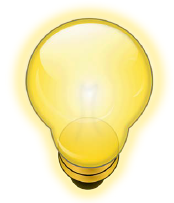 [Speaker Notes: Instructor Notes:

Disagreements with VBA decisions issued prior to Appeals Modernization Act (AMA) implementation on February 19, 2019, are considered legacy appeals. Claims processors must understand the legacy appeals process to properly handle the remaining legacy workload.]
Lesson Objectives
Explain elements of a legacy appeal
Define common legacy appeals terminology 
Describe the basic steps in legacy appeals processing
3
[Speaker Notes: Instructor Notes:

At the end of this training, students will be able to:
Explain elements of a legacy appeal
Define common legacy appeals terminology 
Describe the basic steps in legacy appeals processing]
References
P.L. 115-55, Veterans Appeals Improvement and Modernization Act of 2017
38 C.F.R. Part 19, Board of Veterans’ Appeals: Legacy Appeals Regulations 
M21-5, Chapter 6, Section B, Establishing an Appellate Record
M21-5, 7.A, General Information on Legacy Appeals
M21-5, 7.C, Decision Review Officer (DRO) Process
M21-1, X.ii.5.A, Revision Due to Clear and Unmistakable Error
M21-4, Appendix B, End Product Codes
Caseflow Intake – Compensation & Pension Training Guide 
VACOLS User Guide
VBMS User Guide
[Speaker Notes: Instructor Notes:

The references for today’s training are:
P.L. 115-55, Veterans Appeals Improvement and Modernization Act of 2017
38 C.F.R. Part 19, Board of Veterans’ Appeals: Legacy Appeals Regulations 
M21-5, Chapter 6, Section B, Establishing an Appellate Record
M21-5, 7.A, General Information on Legacy Appeals
M21-1, X.ii.5.A, Revision Due to Clear and Unmistakable Error
M21-4, Appendix B, End Product Codes
Caseflow Intake – Compensation & Pension Training Guide 
VACOLS User Guide
VBMS User Guide]
Explain elements of a legacy appeal
[Speaker Notes: Instructor Notes:

Let’s start today’s training by explaining elements of a legacy appeal.]
Appeals Modernization Act (AMA)
PL 115-55, Veterans Appeals Improvement and Modernization Act of 2017, became effective              February 19, 2019
Claimants who received a decision notice 
PRIOR to the effective date may file a legacy appeal with the agency of original jurisdiction (AOJ)
ON or AFTER the effective date may file an appeal directly with the Board under the new appeal system
6
[Speaker Notes: Learning Objective:  Explain elements of a legacy appeal

Instructor Notes:

VA amended its claims adjudication, appeals, and Board of Veterans’ Appeals (Board) regulations with the final rule, Public Law (PL) 115-55, Veterans Appeals Improvement and Modernization Act of 2017, also called “AMA.” The President signed the law on August 23, 2017, and it became effective on February 19, 2019.

AMA contains numerous provisions including:
changes to decision notices
new decision review processes, including higher-level reviews and supplemental claims, and
new options available at the Board of Veterans’ Appeals.

Under this rule, VA amended the procedures for appeals of VA decisions on claims for benefits, creating a new, modernized review system.   Disagreements with VA decisions on or after the effective date (February 19, 2019), or in situations in which a claimant elected to opt-in to the new review system, are processed in the modernized review system.]
What is a Legacy Appeal?
Dissatisfaction or disagreement with a VA benefits decision 
Timely filed, prior to February 19, 2019
Preserves the date of claim
Perfected by filing a substantive appeal to Board of Veterans’ Appeals (Board)
7
[Speaker Notes: Learning Objective:  Explain elements of a legacy appeal

Instructor Notes:

A legacy appeal is a disagreement with a VA benefits decision made before February 19, 2019, the effective date of Public Law 115-55, the Veterans Appeals Improvement and Modernization Act of 2017 (Appeals Modernization Act, or AMA).

Claimants not satisfied with decision(s) made by the local VA Regional Office on their claims for benefits may elect to have the decision(s) reviewed on appeal.  

To be considered an appeal, the claimant must timely submit their notice of disagreement (NOD) with a decision within one year of receiving the decision notification.  For contested claims, the disagreement must be received within 60 days of notification. 

By timely filing an appeal, it protects the date of claim for the issues on appeal.  This means that if the benefits are granted on appeal, they can be paid back to the earliest possible effective date.  

If a claimant is still dissatisfied with a VA decision on their appeal, they can continue to pursue or ‘perfect’ the appeal by filing a substantive appeal to the Board of Veterans’ Appeals (Board)]
Common Forms
VA Form 21-0958, Notice of Disagreement (NOD, required after March 24, 2015)
VA Form 9, Appeal to Board of Veterans’ Appeals
VA Form 8, Certification of Appeal
8
[Speaker Notes: Learning Objective:  Explain elements of a legacy appeal

Instructor Notes:

VA Form 21-0958, Notice of Disagreement:  This form is required to file a NOD for service-connected compensation benefits after March 24, 2015.  Prior to this date, a NOD could be submitted as any written communication.   

VA Form 9, Appeal to Board of Veterans’ Appeals:  Appellants use this form to file a substantive appeal to the Board.  When received, VA should review it for new issues, not formally on appeal, that may be considered a request for application (RFA) or a request for notice of disagreement. *Remember that, as defined on slide 7, an appellant can also file a substantive appeal through a statement at a formal hearing or informal conference reduced to writing, o written correspondence containing the necessary information.

VA Form 8, Certification of Appeal:  VBA uses this form to certify a substantive appeal to the Board.  Only the issues on appeal should be cited on this form.  If the appeal is enlarged to include additional issues, certify all inextricably intertwined issues on appeal to the Board.]
Time Limits
9
[Speaker Notes: Learning Objective:  Explain elements of a legacy appeal

Instructor Notes:

A Contested Claim is a claim where two parties have an interest in the outcome.  A grant of one claim requires the denial of the other claim and one claimant contests the award to the other claimant.  This typically involves:  apportionment, attorney fees, claims based on relationship, or two people claiming entitlement to the same benefit.  An NOD must be submitted for a contested claim within 60 days of the VA decision notice.

All other claims:  NODs must be submitted within one year from the date of the VA decision notice.

Substantive appeals must be filed by the later of the following dates:
By the last day of the one-year period from the VA decision notice, or
Within 60 days of the date that VA mailed the statement of the case (SOC), or the supplemental statement of the case (SSOC).]
Knowledge Check #1
Scenario: VBA denies service connection for left leg condition and the Veteran is notified on January 3, 2019. The Veteran submits VA Form 21-0958 on March 15, 2019.
Question: Was the NOD submitted timely and on the correct form?
Answer: The NOD was submitted timely (within one year of the notification letter) and on the correct form.
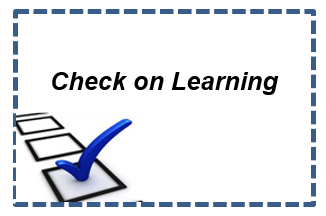 [Speaker Notes: Learning Objective: Explain elements of a legacy appeal

Instructor Notes:

**IMPORTANT: Slide contains animations. Click to reveal the scenario, question and answer to students.**

Scenario: VBA denies service connection for left leg condition and the Veteran is notified on January 3, 2019. The Veteran submits VA Form 21-0958 on March 15, 2019.

Question: Was the NOD submitted timely and on the correct form?

Answer: The NOD was submitted timely (within one year of the notification letter) and on the correct form.]
Define common legacy appeals terminology
[Speaker Notes: Instructor Notes:

Now, let’s define common legacy appeals terminology.]
Appellant, NOD, DRO
12
[Speaker Notes: Learning Objective:  Define common legacy appeals terminology 

Instructor Notes:

Appellant:  is a claimant who has initiated an appeal to the Board by filing a timely notice of disagreement (NOD) with the agency of original jurisdiction (AOJ) that completed the decision.

Notice of Disagreement:  written communication from a claimant or his/her representative expressing
dissatisfaction or disagreement with a decision, and
a desire to contest the result.

Decision Review Officer:  is a senior technical expert who is responsible for holding post-decisional hearings and processing appeals.  The DRO may have jurisdiction of any legacy appeal.]
Traditional Review, De Novo Review, SOC
13
[Speaker Notes: Learning Objective:  Define common legacy appeals terminology 

Instructor Notes:

Traditional Review:  a review of the appealed issue conducted by an appeals team Veterans Service Representative (VSR), Rating Veterans Service Representative (RVSR) or DRO to determine if the prior decision made was correct, and/or if any additional development or other action is in order.  

De Novo Review: Also called a “DRO Review,” which is a new and complete review of the appealed issue, conducted only by a DRO (or someone senior like a Decision Review Operations Center (DROC) Manager (DROCM)) with no deference given to the decision being appealed.  This review leads to a new decision, which may be a full grant, partial grant, clear and unmistakable error, or no change.

Statement of the Case (SOC):  is an explanation of the decision made on the appellant’s case when VA confirms/upholds the prior decision.  An SOC provides the appellant with a complete understanding of the decision so the appellant can prepare an effective substantive appeal with specific allegations of errors of fact or law. A supplemental statement of the case (SSOC) presents the appellant with changes or additions to the SOC:
after the issuance of the SOC
before or after receipt of a substantive appeal, or
after a remand.]
Informal Conference, Hearing, Substantive Appeal
14
[Speaker Notes: Learning Objective:  Define common legacy appeals terminology 

Instructor Notes:

Informal Conference:  a tool available to the DRO and other personnel during the DRO review process to ensure
all parties understand the issue(s) pending review
the issues are focused and clarified, and
the record is fully developed.

Formal Hearing:  A recorded proceeding the appellant may elect to have at any time during the appeal process wherein a party presents sworn or affirmed testimony, other evidence, and/or argument relevant to an issue pending adjudication before a decision maker.

Substantive Appeal: the continuation of an appeal beyond the regional office/DROC, after the Statement of the Case, by submitting it to the Board.  This is also called ‘perfecting’ or completing the appeal. The substantive appeal may be filed as
VA Form 9, Appeal to the Board of Veterans’ Appeals
a statement at a formal hearing or informal conference reduced to writing, or
written correspondence containing the necessary information.]
Full Grant, Partial Grant, CUE
Full Grant
Service-connection (SC) granted on initial request, or
Maximum benefit granted for evaluation of existing SC disability
Partial Grant
Maximum schedular benefit allowed not granted for entire period under appeal
Clear and Unmistakable Error (CUE)
Undebatable error
Original decision fatally flawed
Reverses prior decision
15
[Speaker Notes: Learning Objective:  Define common legacy appeals terminology 

Instructor Notes:

Full Grant:  If the issue under appeal is initial service connection (SC), a full grant occurs when SC for the disability is granted.   If the issue under appeal is the evaluation of an already SC disability, a full grant occurs when the maximum benefit allowed by law and regulation is granted for the entire period under appeal. 

Partial Grant:  A partial grant of an issue on appeal occurs when the maximum schedular benefit allowed by law and regulation for the issue(s) under appeal is not granted for the entire period under appeal.  If the issue under appeal is initial SC, a partial grant cannot occur, the decision rendered must either involve a full grant or denial of the appealed issue. 

Clear and Unmistakable Error (CUE):  Errors that are undebatable, so that it can be said that reasonable minds could only conclude the original decision was fatally flawed at the time it was made.  A reversal of a prior decision on the grounds of a CUE has the same effect as if the corrected decision had been made on the date of the reversed decision.]
Remand, Downstream, Intertwined
16
[Speaker Notes: Learning Objective:  Define common legacy appeals terminology 

Instructor Notes:

Remand:  is when the Board returns an appeal to the regional office for development of additional evidence, due process, or reconsideration of issues.  Remanded appeals are among the oldest cases and must be worked on a priority basis. 

Downstream Issue:  Issue(s) which arises as a direct result of a favorable decision on an appealed issue and must be addressed by the decision maker.  A decision on a downstream issue may or may not confer new appeal rights. 

Example:  A Veteran files an appeal for service connection (SC) for depression.  When granting SC for depression, the DRO must address the following downstream issues:
disability evaluation
effective date, and
entitlement to any ancillary benefits that arise, based upon the evidence, such as 
individual unemployability
Dependents’ Educational Assistance, and/or
special monthly compensation.

Inextricably Intertwined Issues:  An issue is inextricably intertwined with a matter(s) on appeal when a decision on that issue by the RO could have significant impact on the matter(s) under appeal.  All matters that are inextricably intertwined must be adjudicated before any determination by the Board may be made.  

Example:  A Veteran files an appeal on the denial of SC for depression and a new claim alleging that her fibromyalgia was caused by her depression. The rating activity issues a denial of SC for fibromyalgia.  The Veteran files a NOD with the denial of SC for fibromyalgia and, subsequently, a VA Form 9, Appeal to Board of Veterans' Appeals.
 
Result:  The issue of SC for fibromyalgia secondary to depression is inextricably intertwined with the appeal for depression. Consequently, both appeals must be certified simultaneously to the Board.]
Knowledge Check #2
Scenario: The evaluation of Veteran’s anxiety disorder, evaluated at 30 percent is on appeal. DRO can grant an increase to 50 percent, effective the date of the current exam, which was conducted two years after the start of the appeal period.
Question: Is this considered a full grant or a partial grant?
Answer: This is a partial grant as it was not to the maximum schedular benefit for the entire period under appeal.
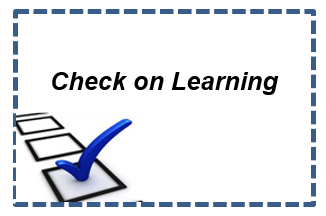 [Speaker Notes: Learning Objective: Define common legacy appeals terminology 

Instructor Notes:

**IMPORTANT: Slide contains animations. Click to reveal the scenario, question and answer to students.**

Scenario: The evaluation of Veteran’s anxiety disorder, evaluated at 30 percent is on appeal. DRO can grant an increase to 50 percent, effective the date of the current exam, which was conducted two years after the start of the appeal period.

Question: Is this considered a full grant or a partial grant?

Answer: This is a partial grant as it was not to the maximum schedular benefit for the entire period under appeal.]
Describe the basic steps in legacy appeals processing
[Speaker Notes: Instructor Notes:

Finally, let’s describe the basic steps in legacy appeals processing.]
Legacy Appeal Process Overview
19
[Speaker Notes: Learning Objective:  Describe the basic steps in legacy appeals processing

Instructor Notes:

The next two slides discuss the very basic stages of the legacy appeals process.  It does not account for all individual steps, but provides a high level-overview of legacy appeals at their core.  Additional trainings discuss each of these stages in more detail. 

*Note* - The graphic on this slide shows how the Appeals Management Center (AMC) or the VA Regional Office is responsible for conducting legacy appeals work and certifying appeals to the Board.  Please note that effective January 4, 2017, VBA Letter 20-17-02, Realignment of Appeals Policy and Operational Control to the Appeals Management Office, realigned appeals and decision review activities to the newly established Appeals Management Office (AMO).  Furthermore, effective October 1, 2018, AMO established three Decision Review Operations Centers (DROCs) under VBA Letter 20-18-05, Decision Review Operations Centers.  Per this new guidance, the AMC was renamed to the Washington DC Decision Review Operations Center (DROC DC). Finally, effective July 2020, AMO was renamed to Office of Administrative Review (OAR).]
Legacy Appeal Process Basic Stages
Claimant submits NOD
Intake, develop, and establish control of NOD
Solicit for traditional or DRO review
Review and develop appeal, conduct informal conferences
Decision
Uphold prior and issue SOC, or
Overturn prior and grant the appeal
Claimant can continue pursuing denied issues to the Board
VA will review, develop, and issue a SSOC for new issues/evidence when further development is necessary
Then certify the substantive appeal to the Board 
Board will review, possibly remand, and issue a decision
20
[Speaker Notes: Learning Objective:  Describe the basic steps in legacy appeals processing

Instructor Notes:

Claimant submits a disagreement or dissatisfaction within one year of VA claims decision notification (or within 60 days of a contested claim decision notification)
VA intakes the NOD, develops it for any clarification if needed, and establishes an appeals record in VACOLS and end product (EP) in the Veterans Benefits Management System (VBMS) or Share to control and track the appeal
If not already elected, VA solicits the claimant to determine if they would like a traditional or DRO (de novo) review of the appeal
After VA conducts the traditional or DRO review and any necessary development and informal conferences, VA either makes a new decision (overturns the prior decision – thereby granting the appeal), OR, upholds the prior decision and issues a Statement of the Case (SOC) explaining the decision and corresponding laws and regulations
The claimant can continue to pursue a different decision by filing a substantive appeal to the Board
If there is new evidence, the DROC will conduct a review, develop if necessary, and issue a Supplemental Statement of the Case (SSOC) for any new issues/evidence that are denied.  Once all issues are decided, VA certifies the appeal to the Board.  
Once received, the Board will review the case, will remand it if any additional development or action is necessary, and then will issue a decision either granting or denying the benefit.]
Workload Management
Veterans Appeals Control and Locator System (VACOLS)
End Products
EP 170:  Pre-certification Appeal Control
EP 070:  Post-certification control
21
[Speaker Notes: Learning Objective:  Describe the basic steps in legacy appeals processing

Instructor Notes:

Veterans Appeals Control and Locator System (VACOLS) is VA’s legacy computer application used to control, manage and track legacy appeals.  Effective tracking of appeals requires accurate and timely updates of VACOLS each time the end user takes action on a pending appeal.

End Products (EP) for legacy appeals tracking are:
EP 170:  Pre-certification Appeal Control – used to control appeals at all stages prior to certification to the Board
EP 070:  Post-certification control – used to control appeals returned to VBA jurisdiction from the Board for necessary adjudication of Board decisions (remands and grants)

For reference, the following EPs were used historically, prior to May 15, 2017.  Now these elements are controlled within the EP 170 using special issues indicator and tracked items in VBMS
EP 172:  SOC/Grant of Benefits
EP 173:  Hearings conducted by an employee other than a DRO/Informal
EP 174:  Hearings Conducted by DRO/Decisions]
Knowledge Check #3
Scenario: VBA denies service connection for left leg condition and the Veteran is notified on January 3, 2019. The Veteran submits VA Form, 21-0958 on March 15, 2019. 

Question: What are the next steps in the legacy appeals process?
Answer: VA establishes an appeals record in VACOLS and EP 170 in VBMS. If not already elected, VA solicits the claimant to determine if they would like a traditional or DRO (de novo) review of the appeal. VA either makes a new decision (overturns the prior decision – thereby granting the appeal), OR, upholds the prior decision and issues a Statement of the Case (SOC).
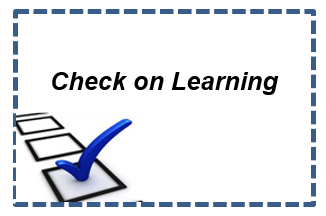 [Speaker Notes: Learning Objective: Describe the basic steps in legacy appeals processing

Instructor Notes:

**IMPORTANT: Slide contains animations. Click to reveal the scenario, question and answer to students.**

Scenario: VBA denies service connection for left leg condition and the Veteran is notified on January 3, 2019. The Veteran submits VA Form, 21-0958 on March 15, 2019. 

Question: What are the next steps in the legacy appeals process?

Answer: VA establishes an appeals record in VACOLS and EP 170 in VBMS. If not already elected, VA solicits the claimant to determine if they would like a traditional or DRO (de novo) review of the appeal. VA either makes a new decision (overturns the prior decision – thereby granting the appeal), OR, upholds the prior decision and issues a Statement of the Case (SOC).]
Course Summary
Legacy Appeals:
Definition
Terminology
Process
[Speaker Notes: Instructor Notes:

As stated in the beginning of the training, the lesson objectives were to:
Define legacy appeal
Define common legacy appeals terminology 
Describe the basic steps in legacy appeals processing]
Questions?
Discuss any additional questions after today’s training locally with experts, quality staff, and/or management. Management may route any questions requiring OAR assistance to OARADMIN.VBAWAS@va.gov
[Speaker Notes: Instructor Notes:

Are there any additional questions?]
Next Steps
An assessment and satisfaction survey have been assigned to you in TMS
You have unlimited attempts to complete the assessment and may answer one question incorrectly to achieve a passing score
Be sure to complete the survey and assessment to receive credit for this training
[Speaker Notes: Instructor Notes:

An assessment and satisfaction survey have been assigned to you in TMS. You have unlimited attempts to complete the assessment and may answer one question incorrectly to achieve a passing score. Completing both will allow you to receive credit for this training.]